How much are these?
Amazon Game
Rules:
Use the dialogue and guess if its too cheap or expensive
	Ss:  How much are these?
	T:  They’re __________.  
	Ss:  They’re cheap  OR  They’re expensive

    * Show the real price * 
If you are wrong, sit down. 
Go until one student remains.
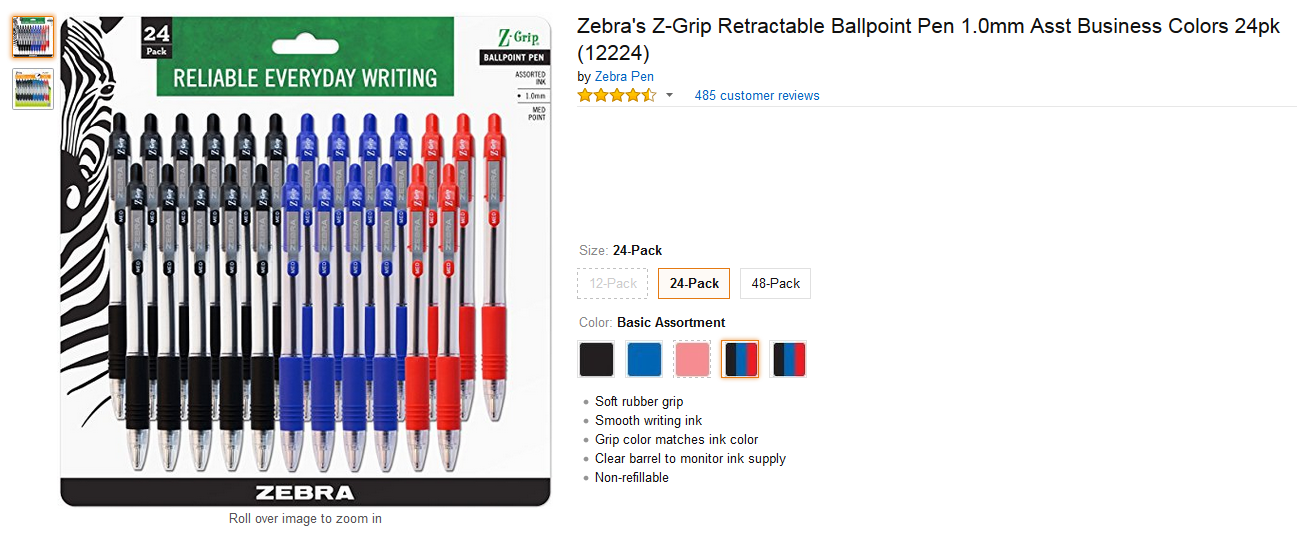 $13.49
They’re $10
Cheap
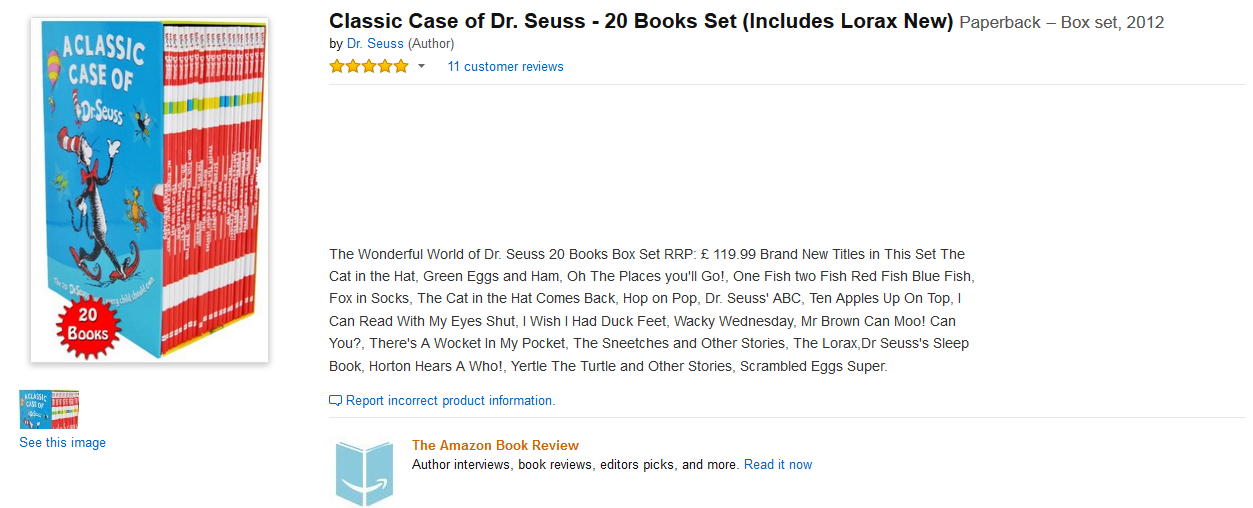 $56.99
They’re $40
Cheap
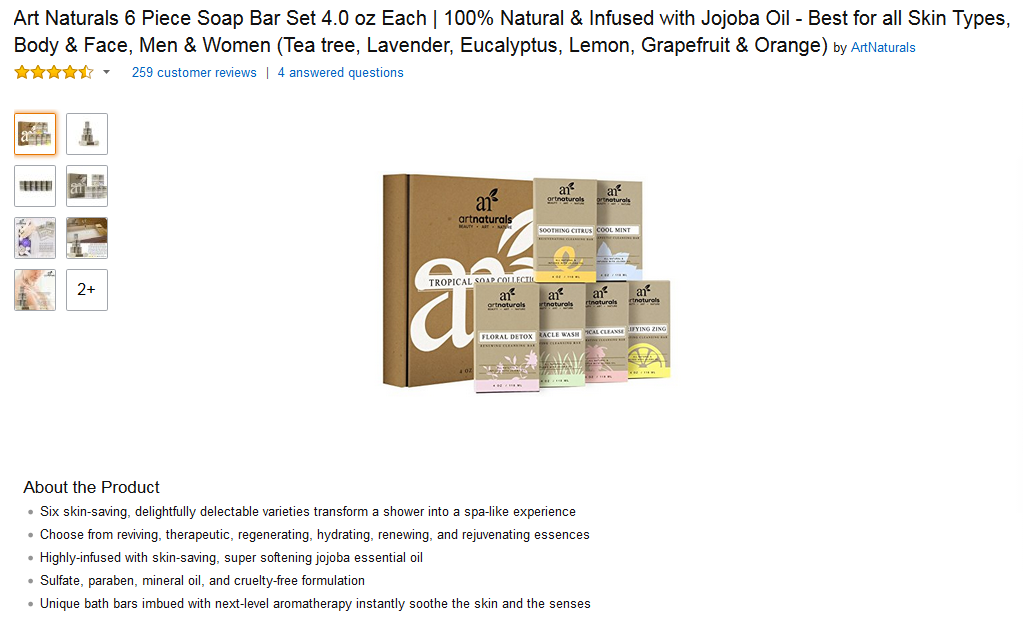 $11.35
They’re $25
Expensive
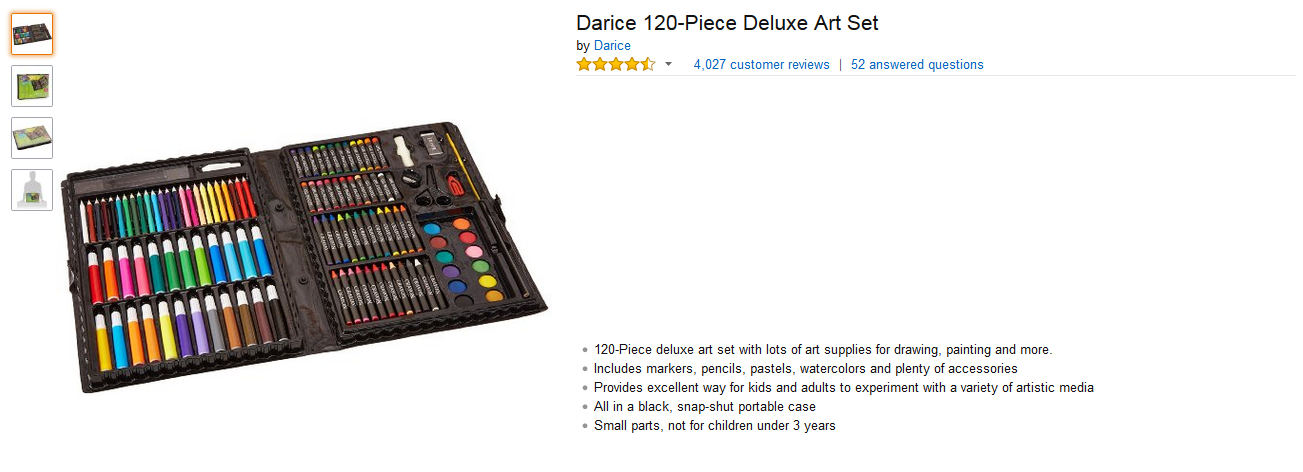 $7.37
They’re $35
Expensive
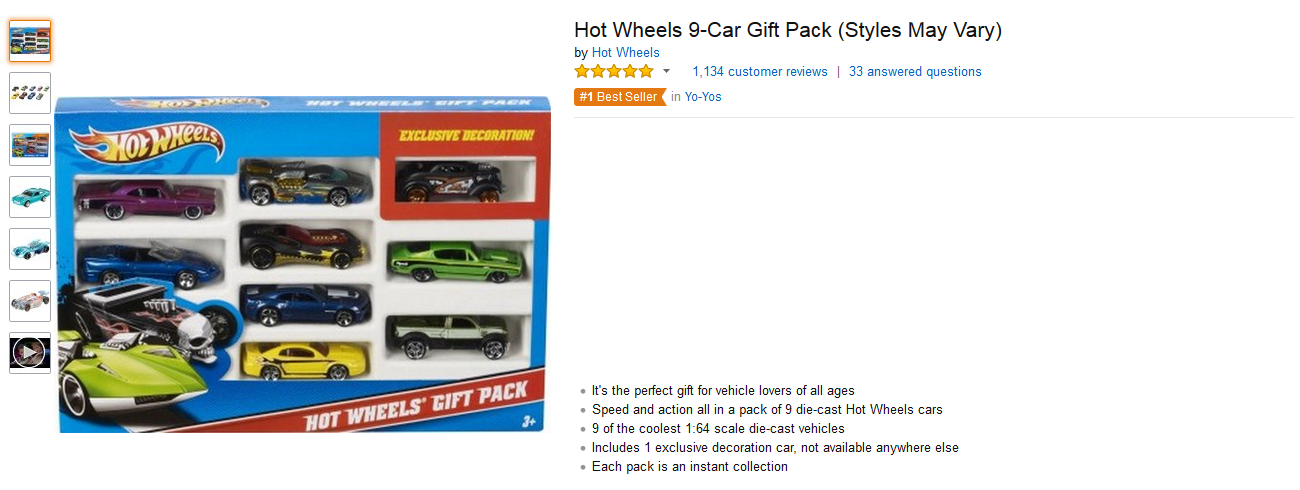 They’re $7
$9.47
Cheap
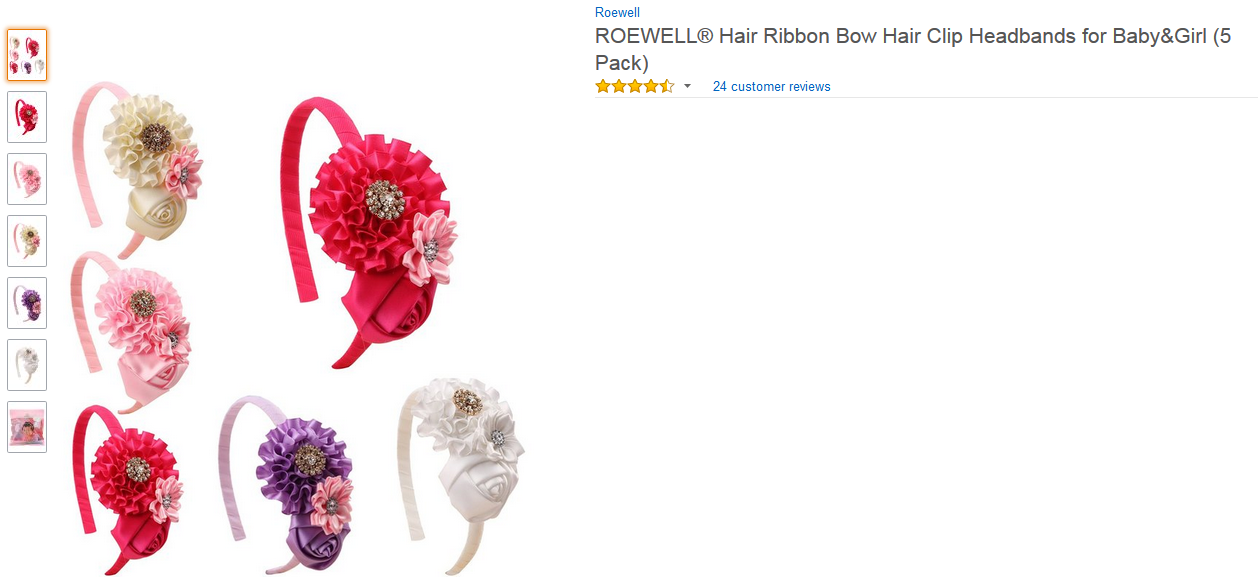 $13.99
They’re $5
Cheap
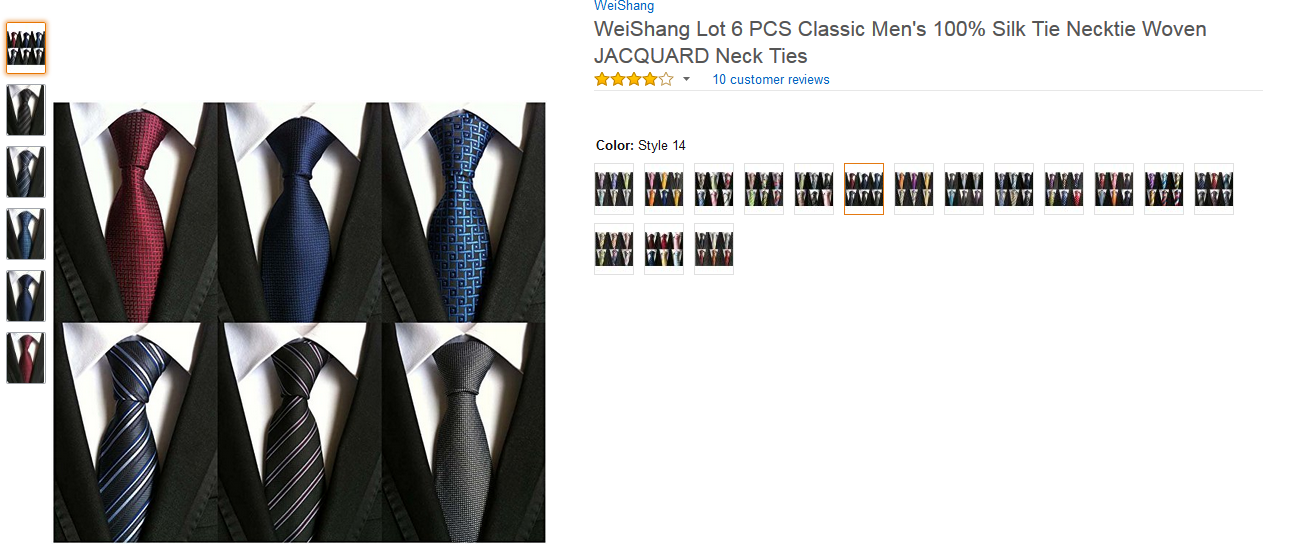 They’re $20
$22.99
Cheap
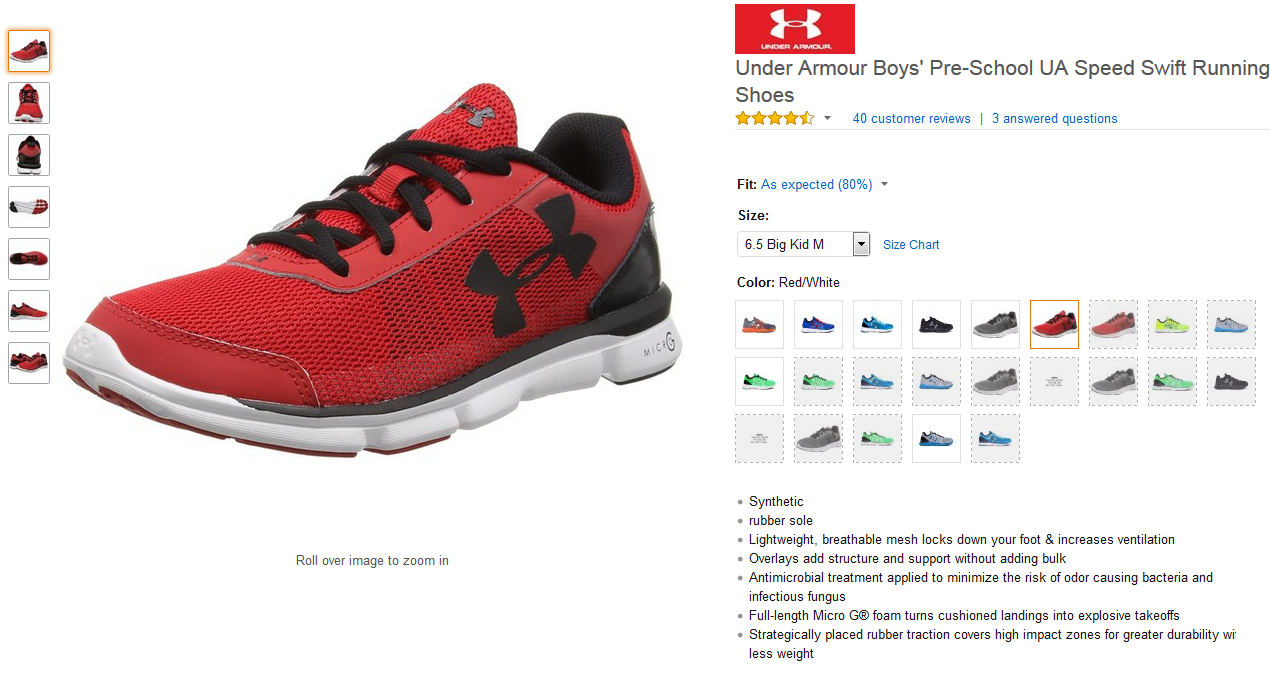 $61.13
They’re $38
Cheap
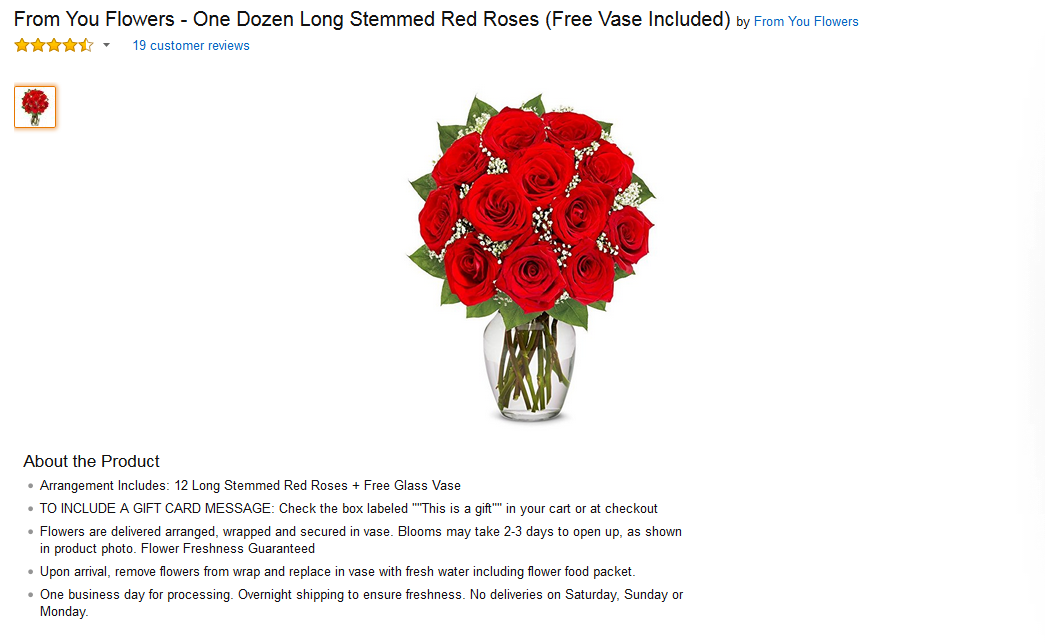 They’re $19
$24.99
Cheap
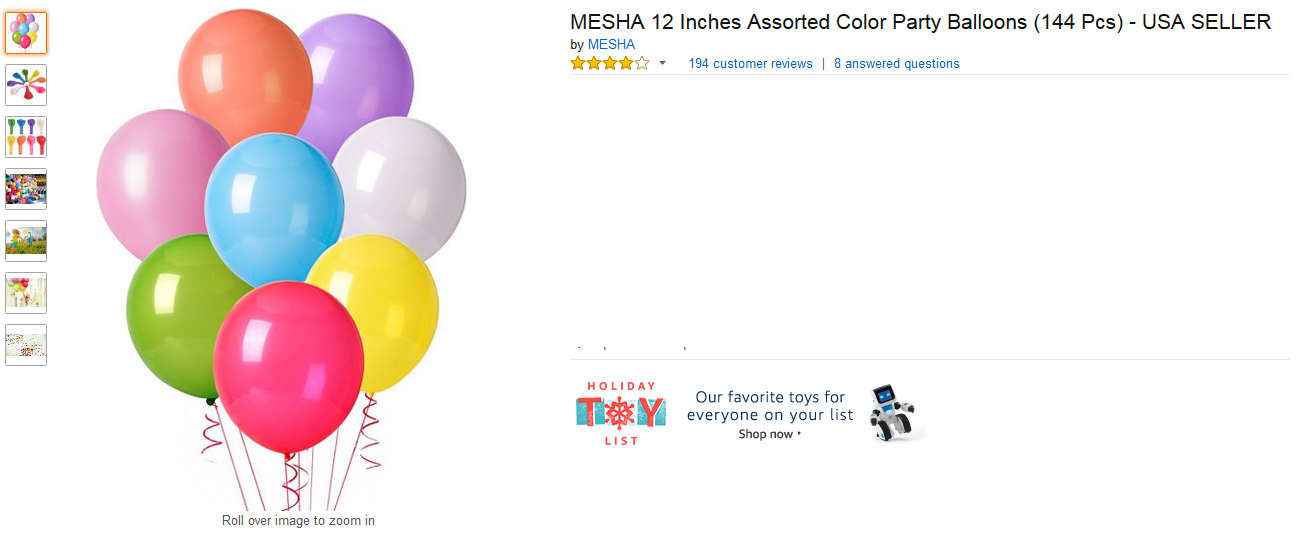 They’re $11.50
$9.99
Expensive
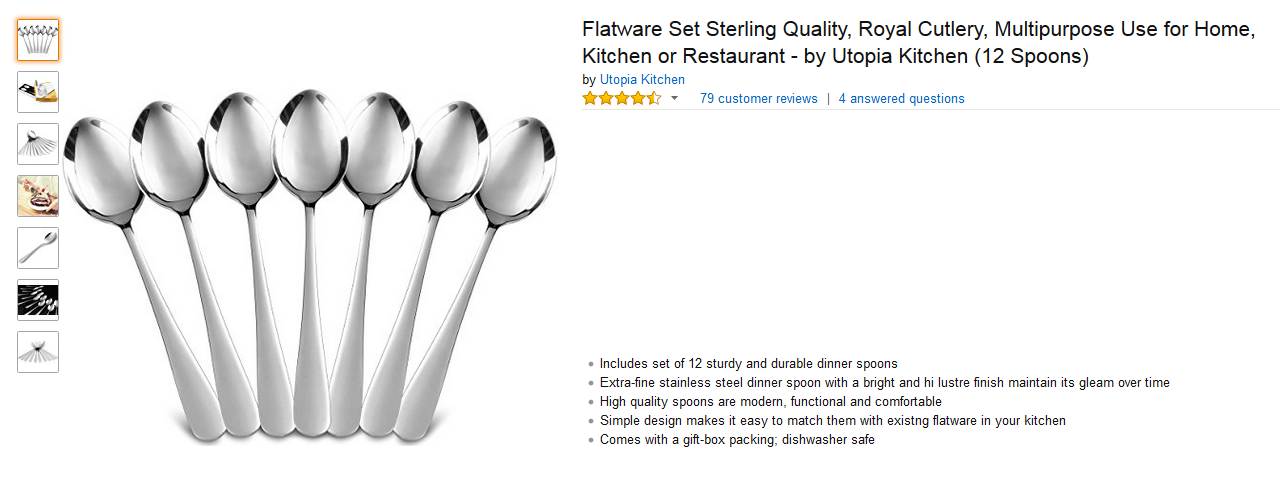 $10.99
They’re $26.30
Expensive
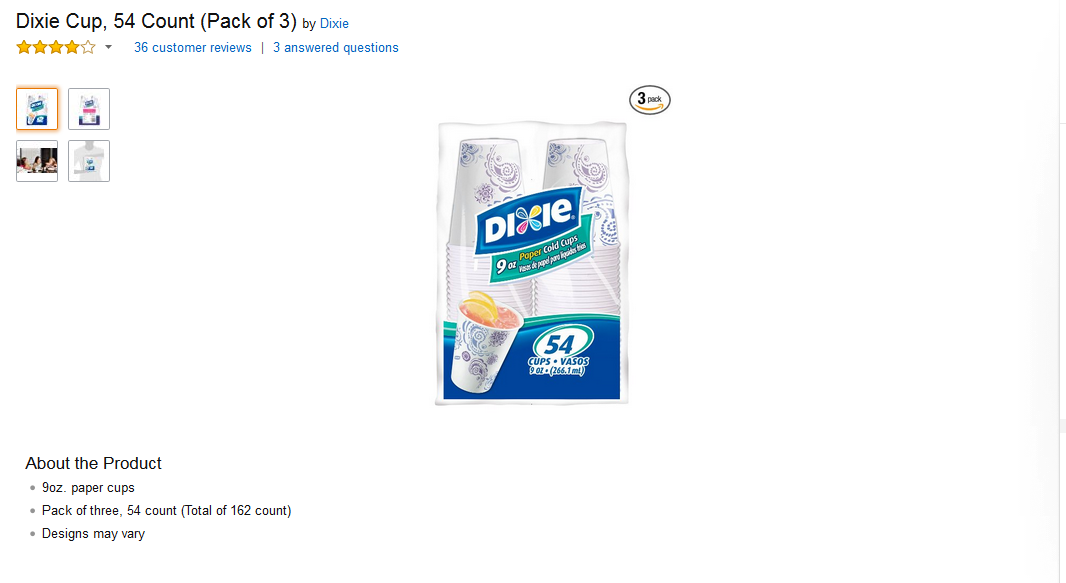 They’re $6.99
$7.74
Cheap
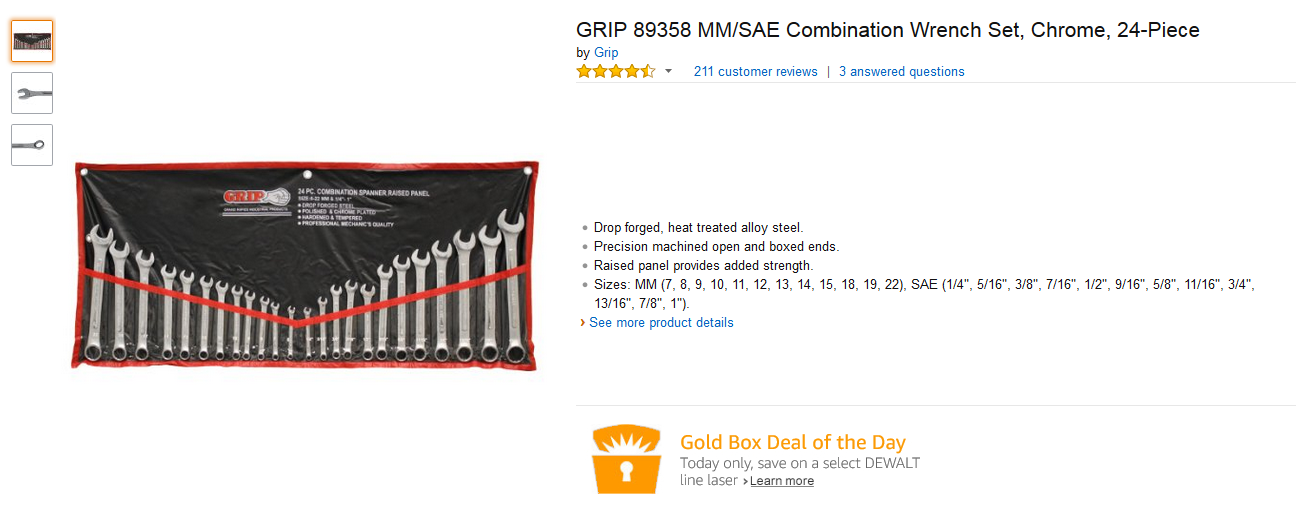 $24.99
They’re $48.65
Expensive
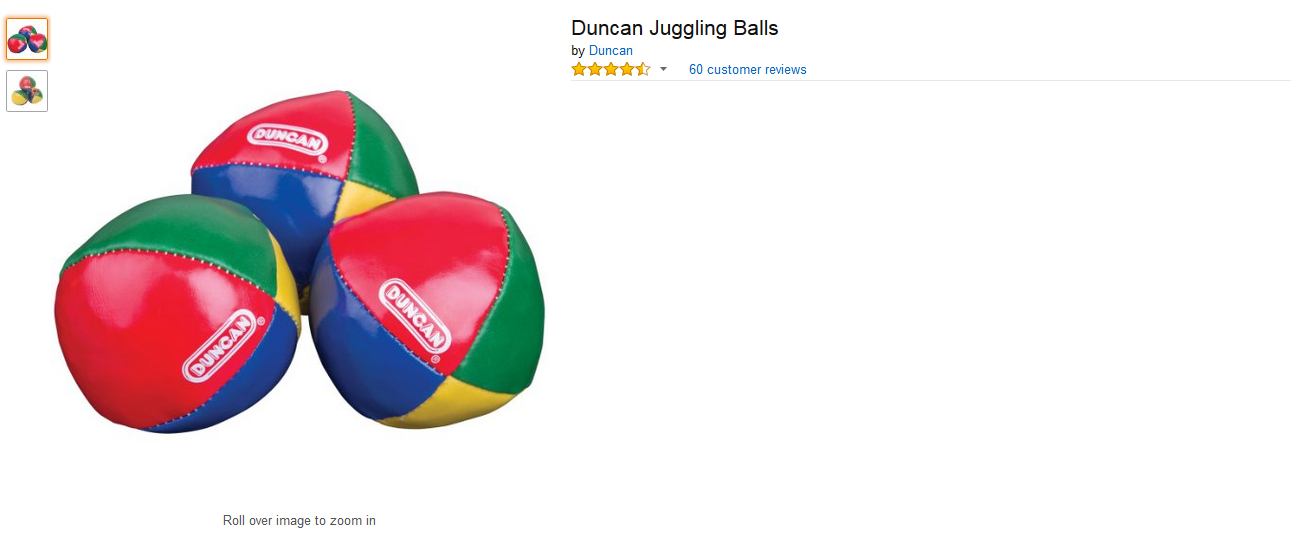 $9.00
They’re $4.99
Cheap
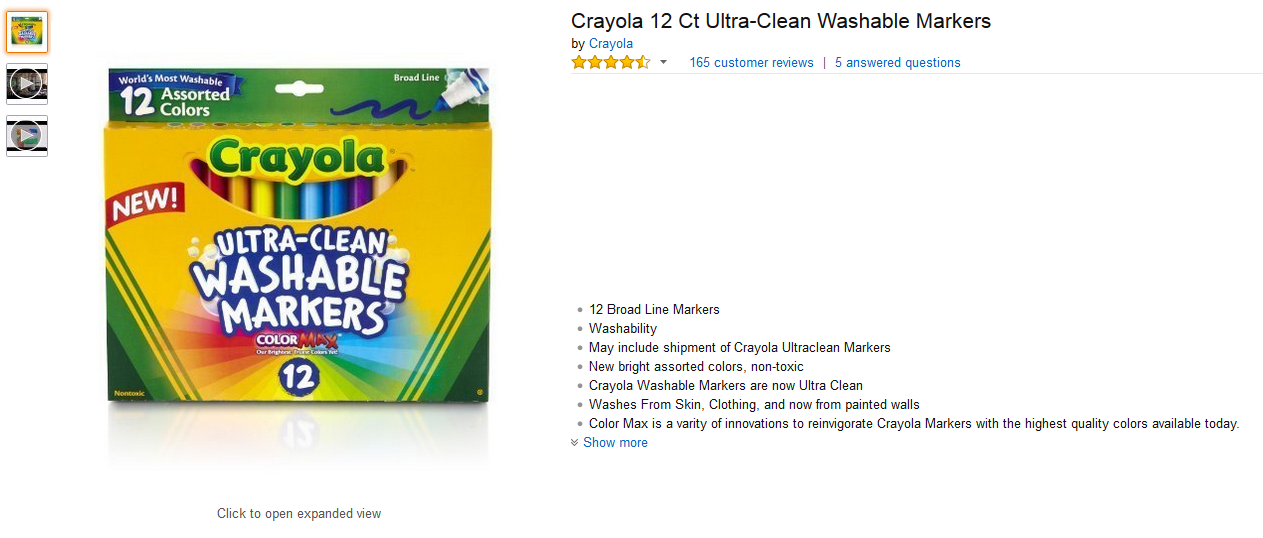 $5.47
They’re $9.99
Expensive
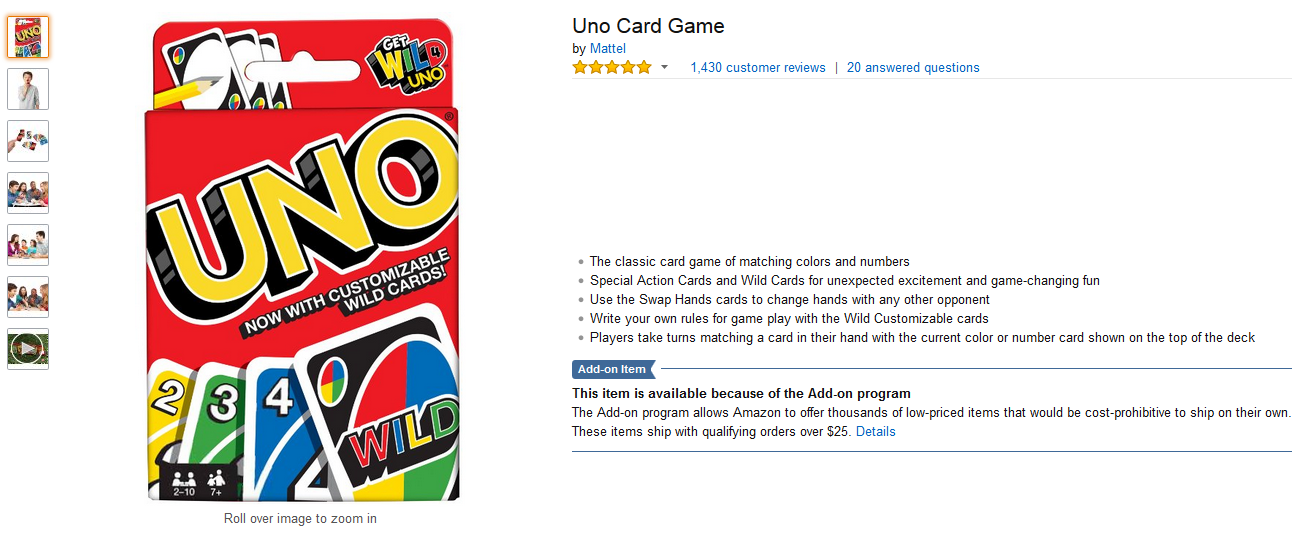 $5.92
They’re $8.64
Expensive
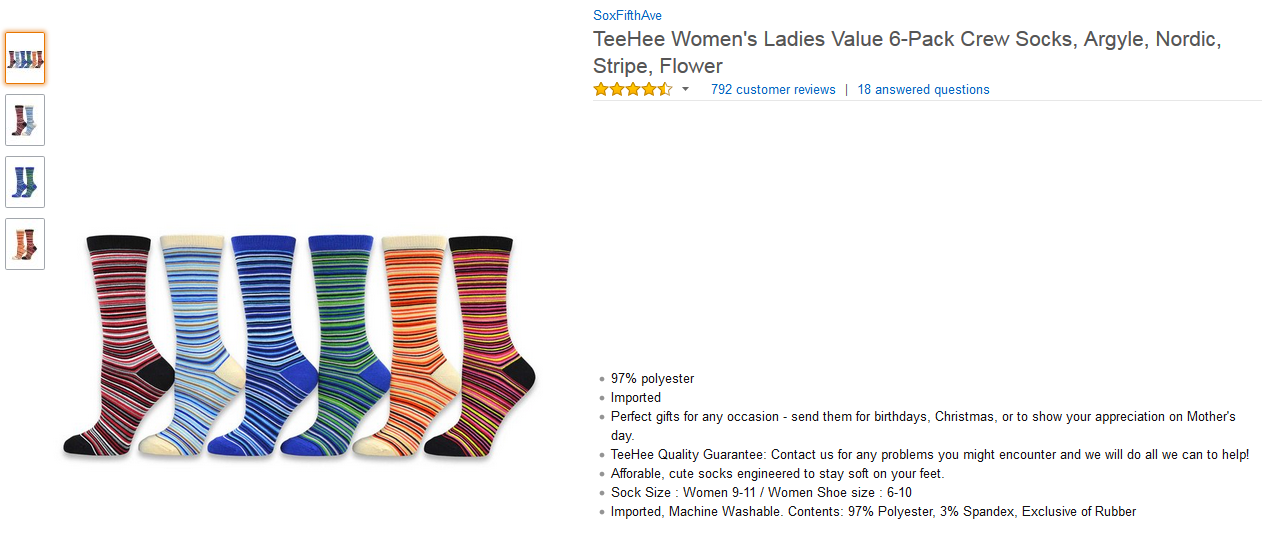 $9.99
They’re $12.44
Expensive
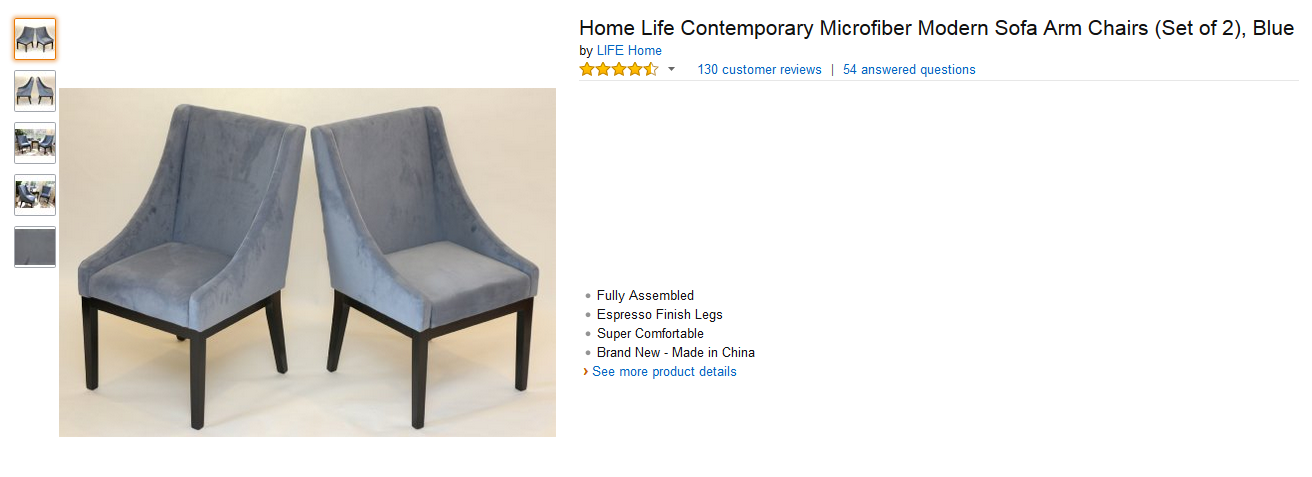 $144.24
They’re $115.18
Cheap
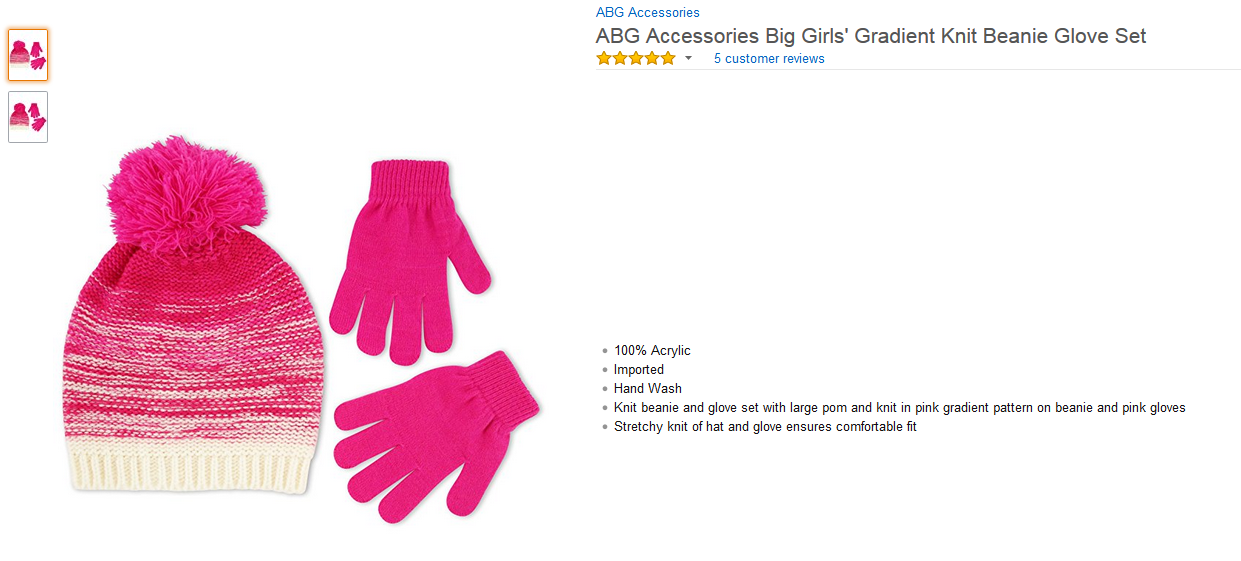 $6.13
They’re $4.33
Cheap
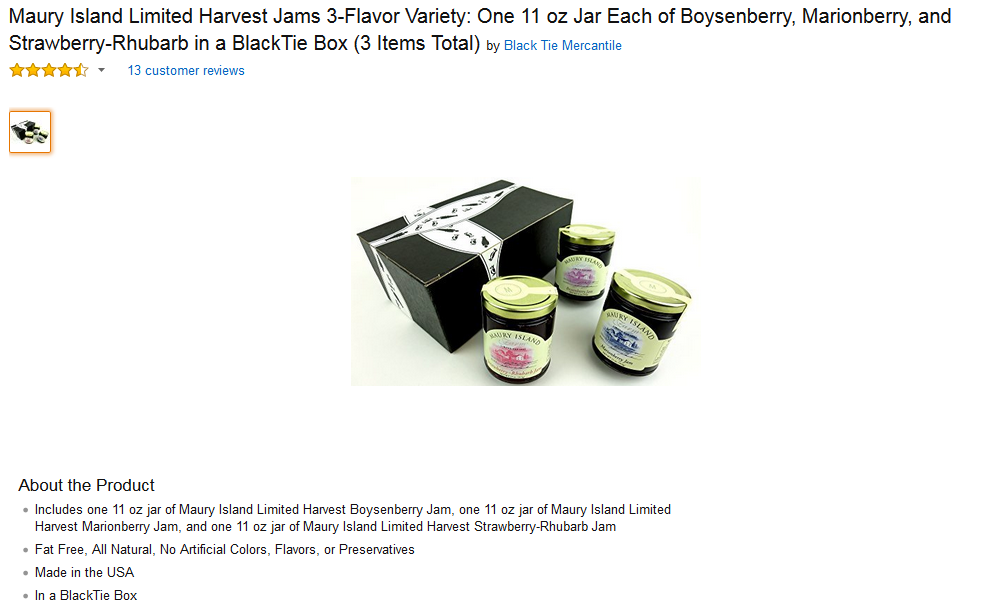 They’re $14.78
$25.00
Cheap
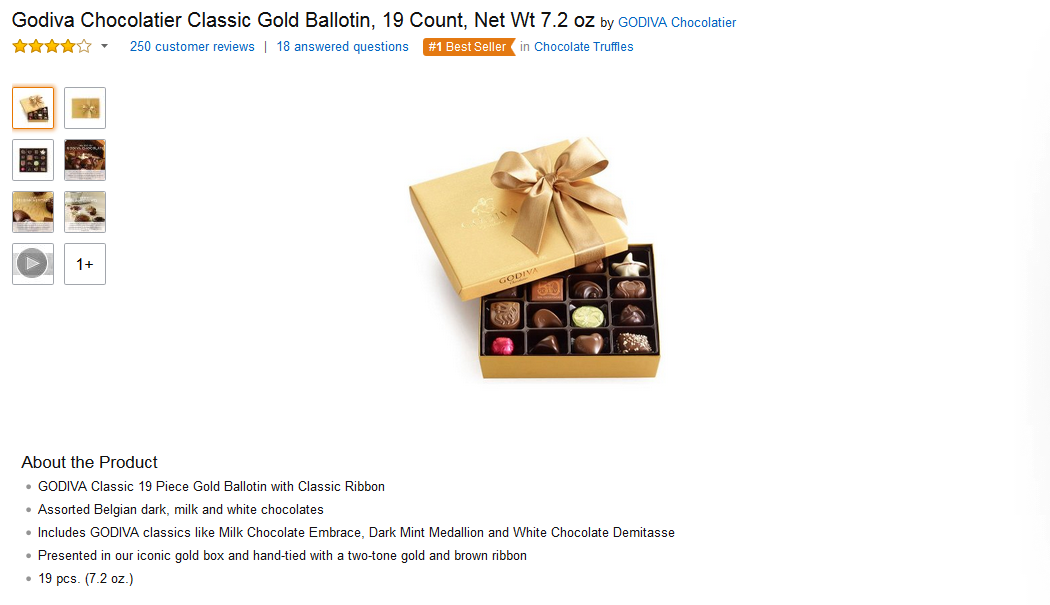 They’re $24.99
$29.98
Cheap
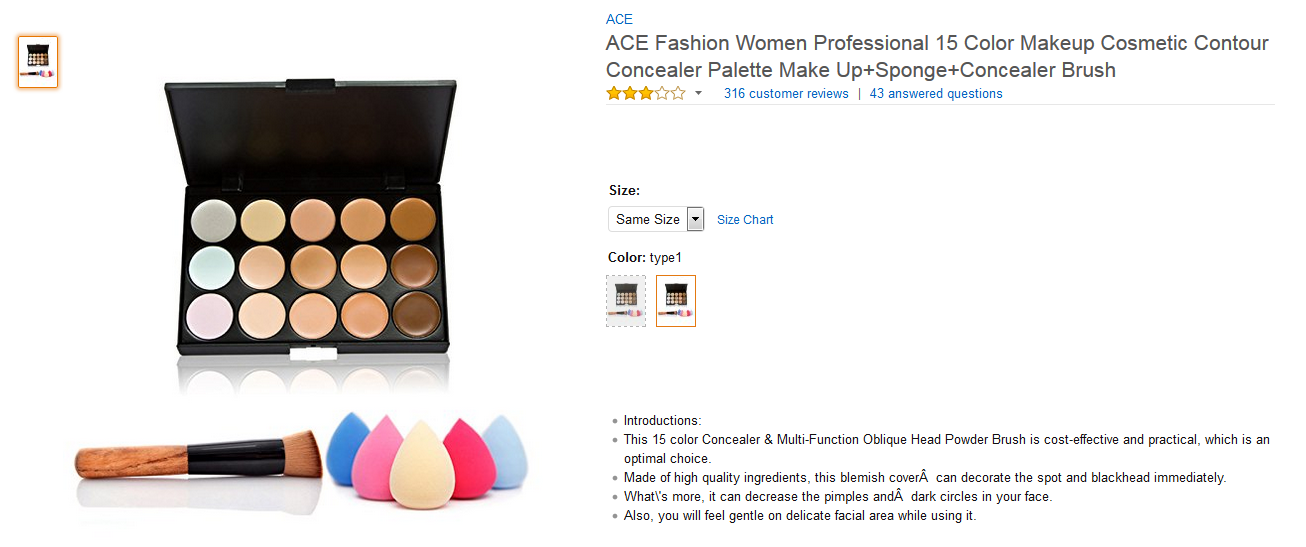 $4.07
They’re $5
Expensive
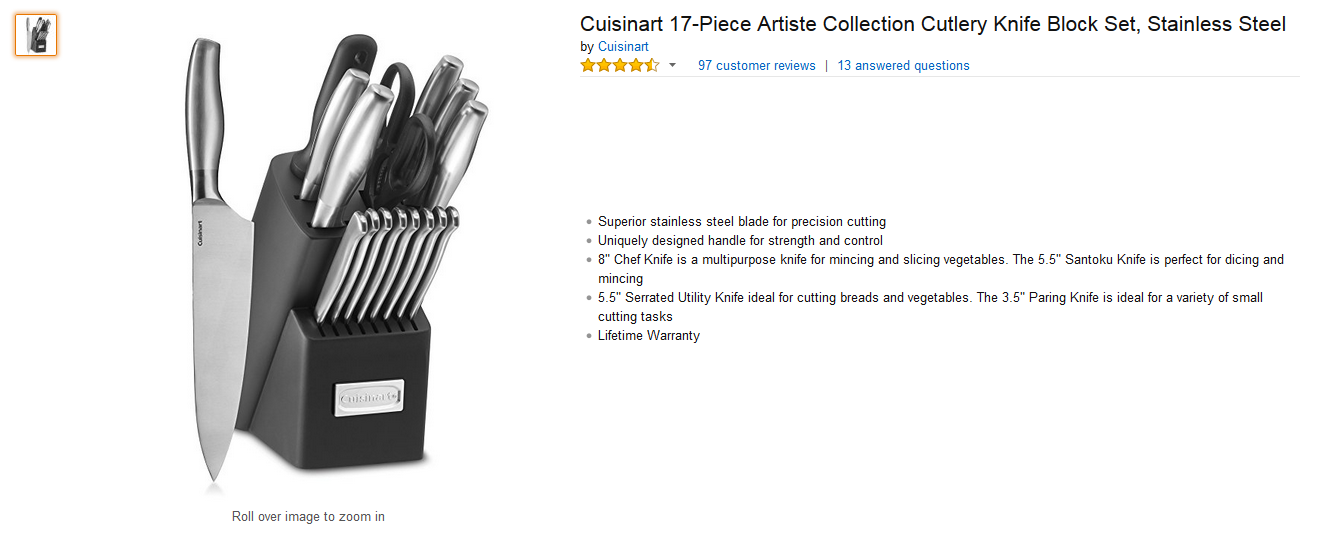 $59.95
They’re $38.47
Cheap
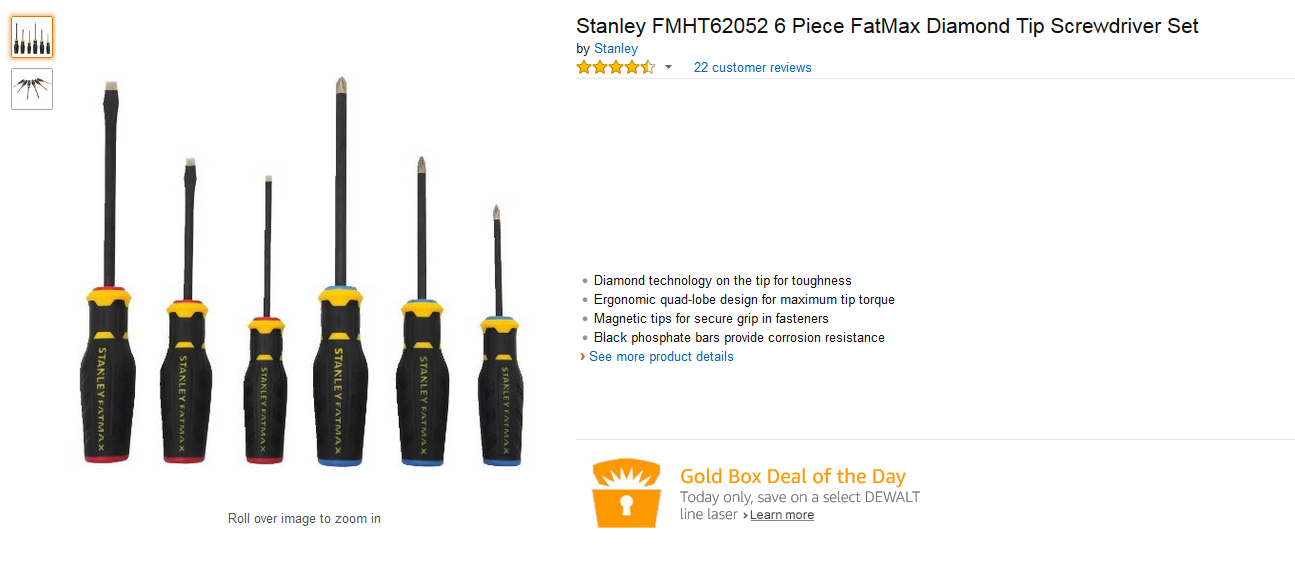 $13.99
They’re $9.99
Cheap
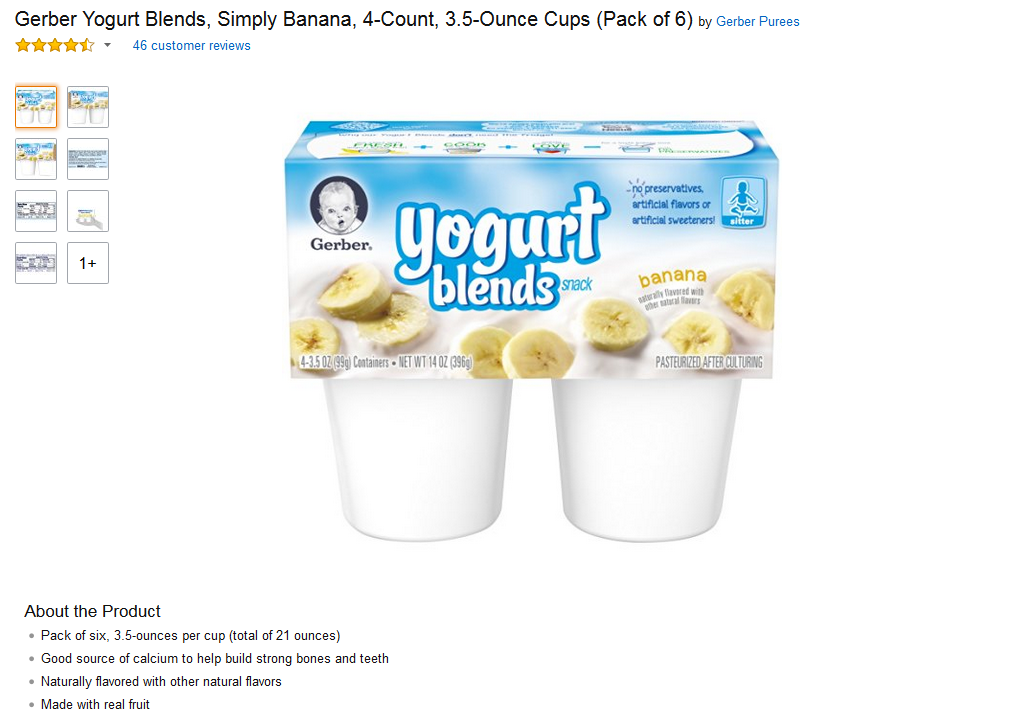 They’re $6.85
$14.92
Cheap
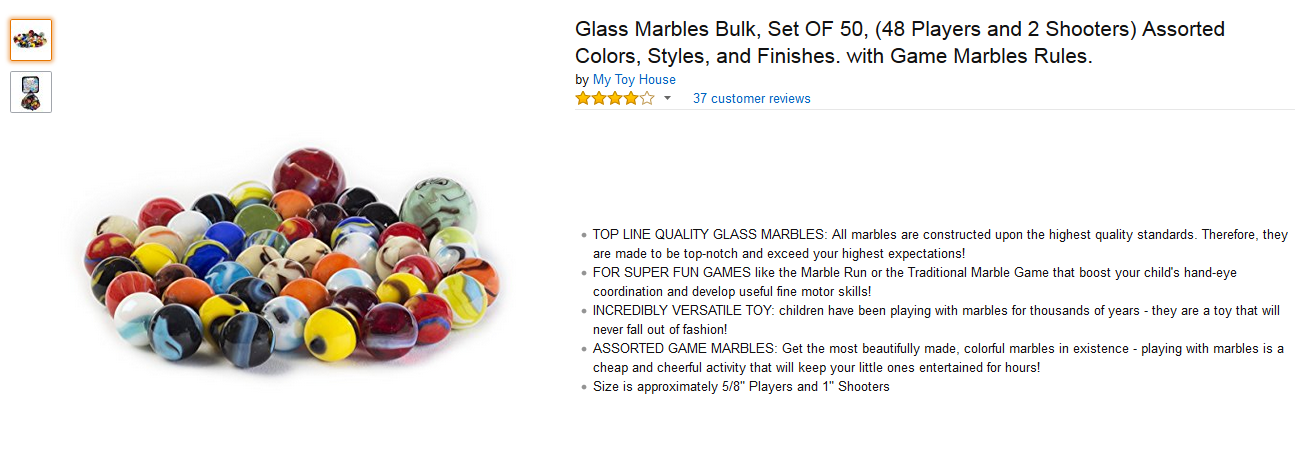 They’re $7.89
$9.45
Cheap
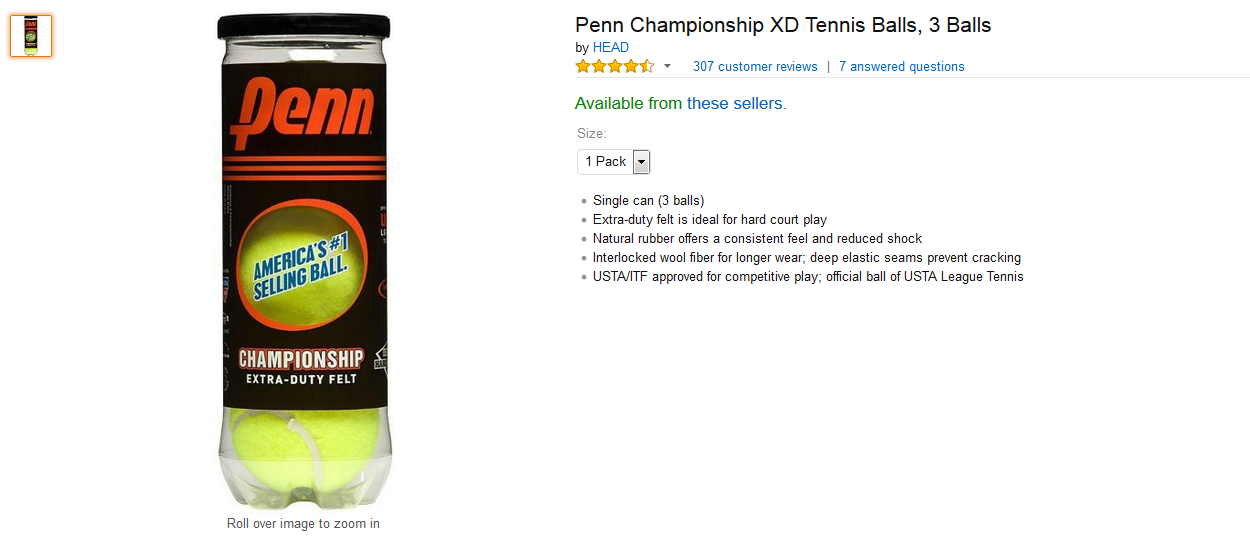 They’re $18.36
$5.50
Expensive
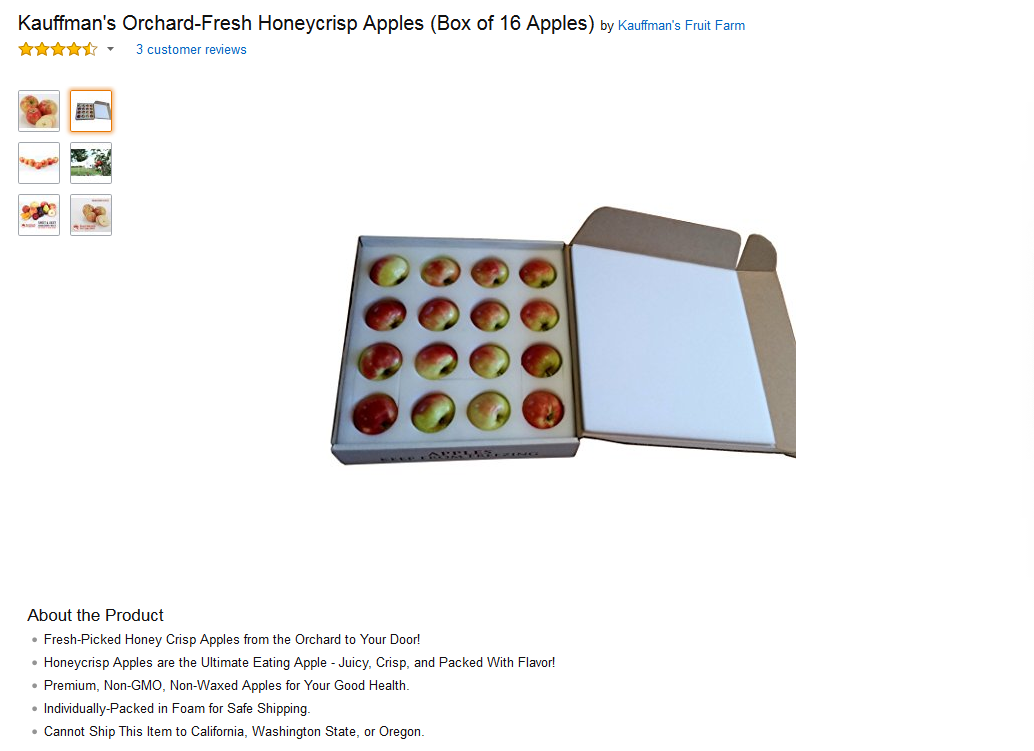 They’re $26.88
$31.99
Cheap
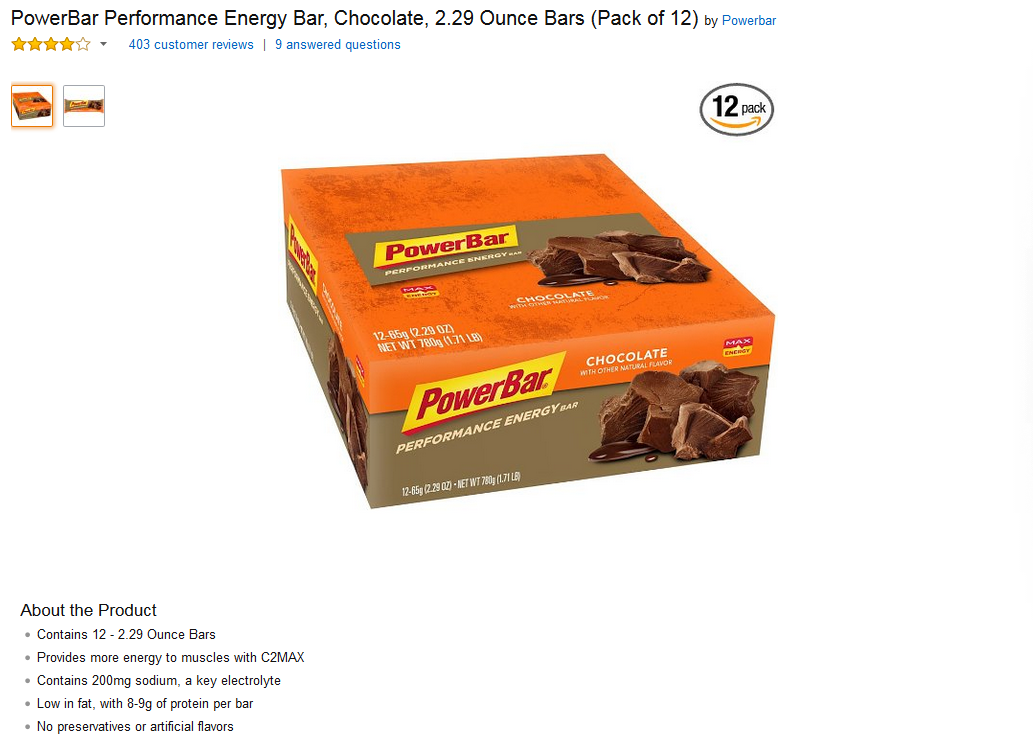 They’re $24.55
$13.69
Expensive
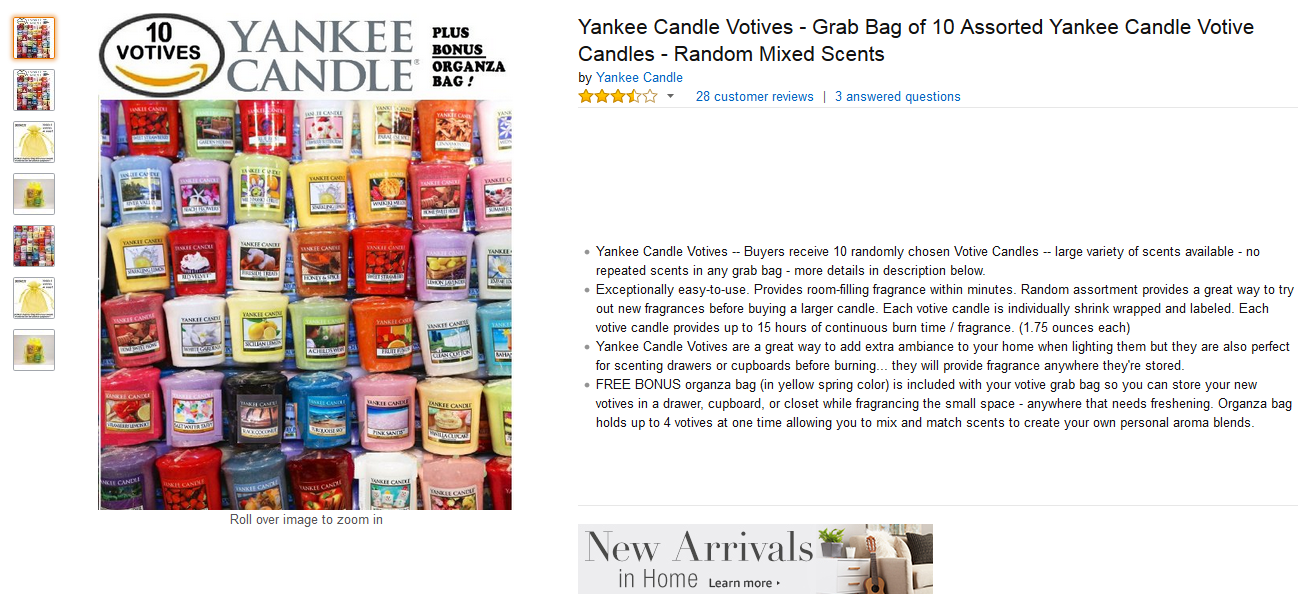 They’re $16.22
$22.99
Cheap
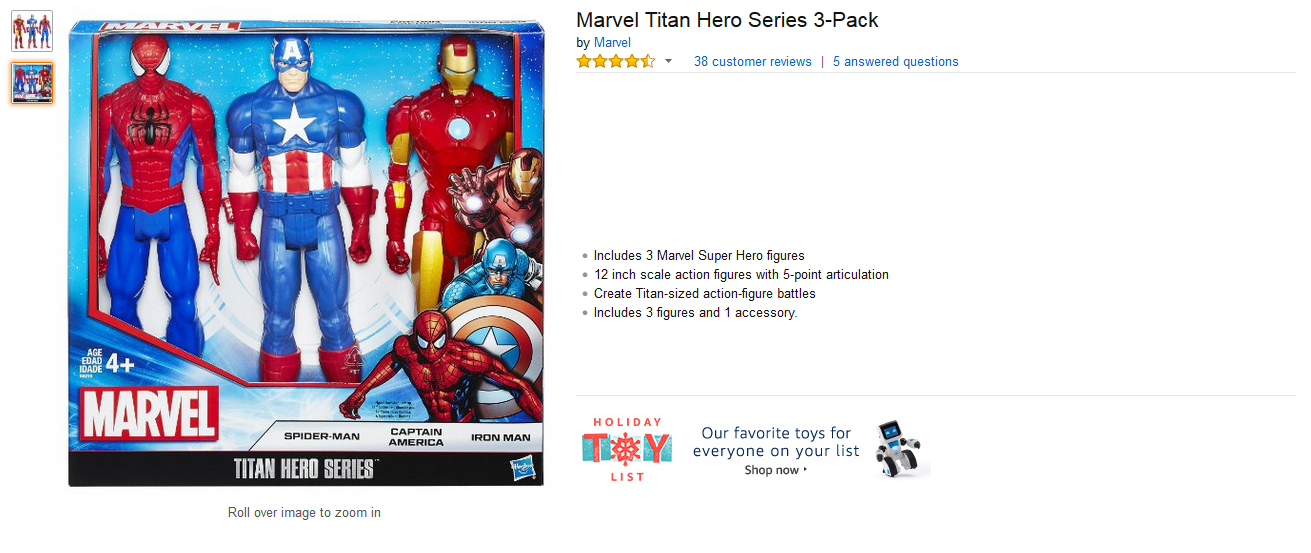 They’re $35.77
$22.16
Expensive
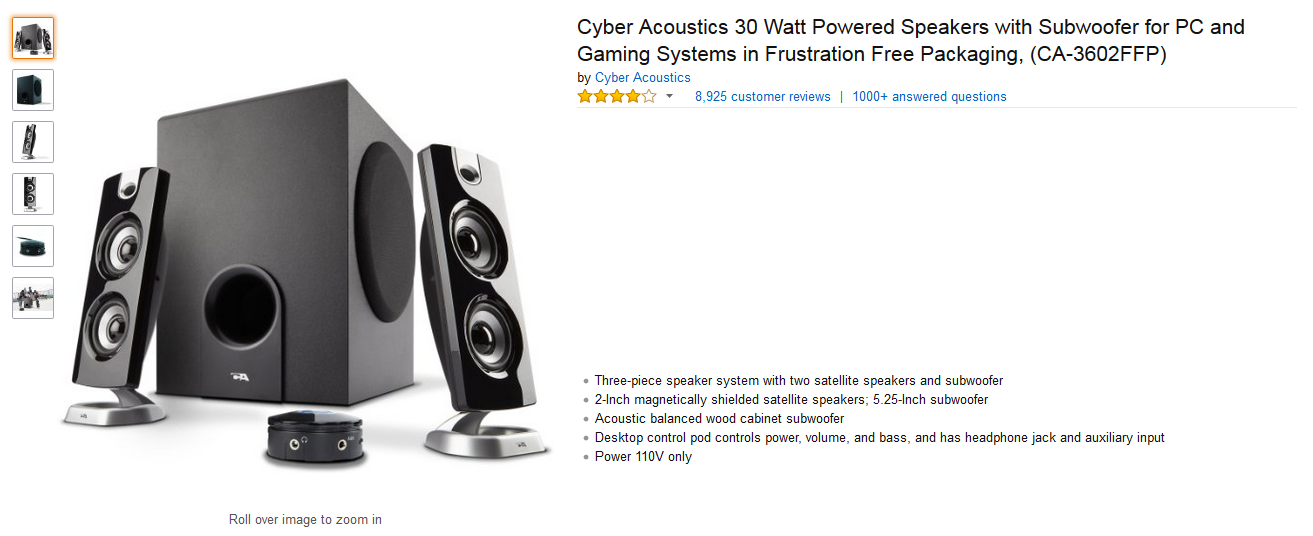 $41.25
They’re $59.89
Expensive
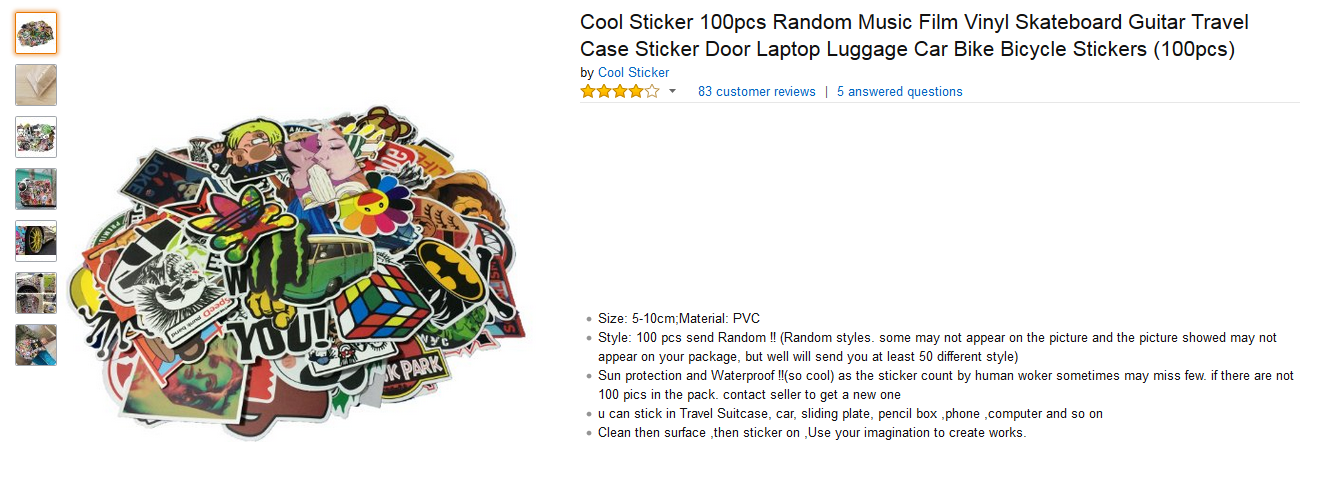 They’re $5.63
$7.93
Cheap
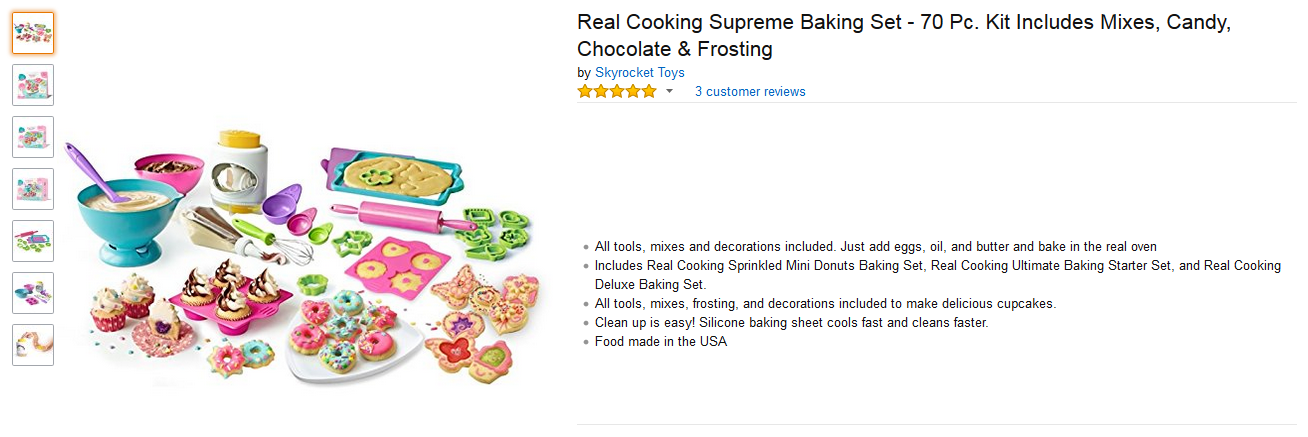 They’re $12.33
$37.71
Cheap
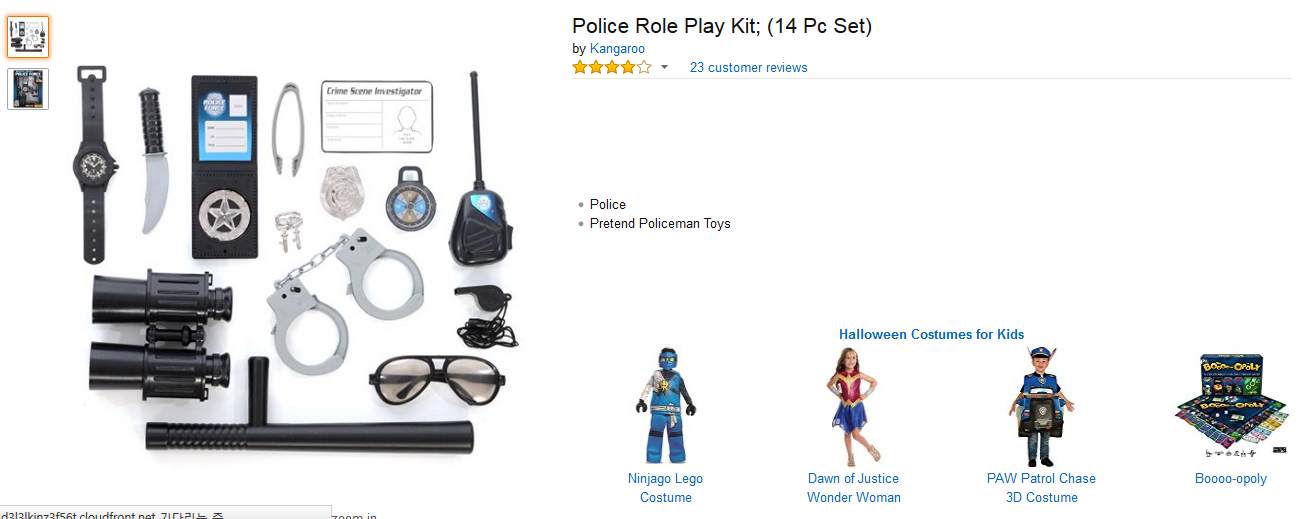 $14.74
They’re $17.55
Expensive
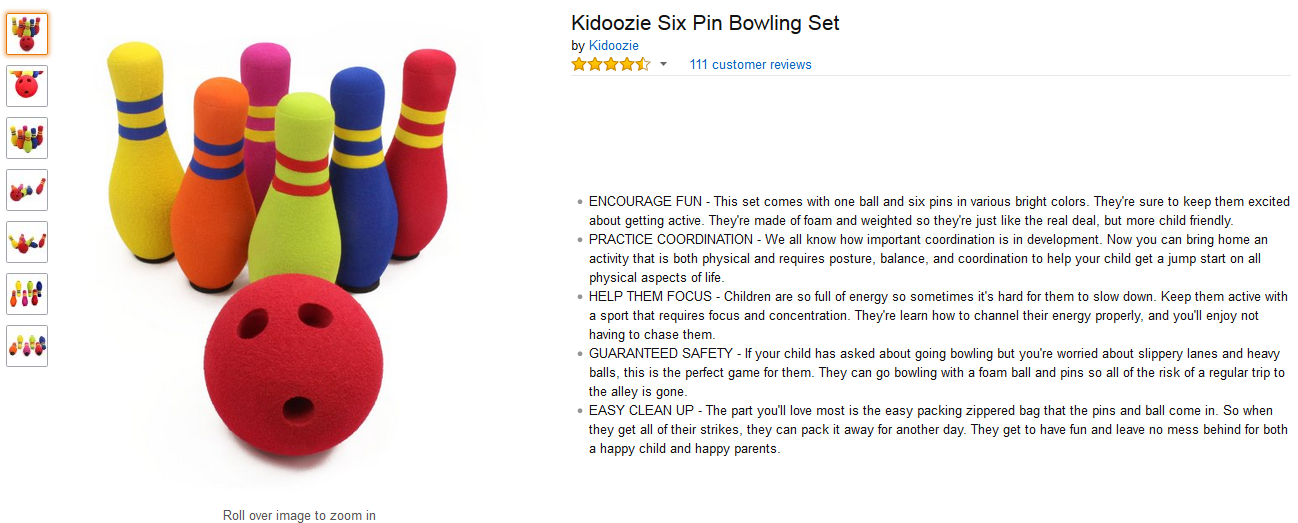 They’re $8.96
$23.99
Cheap
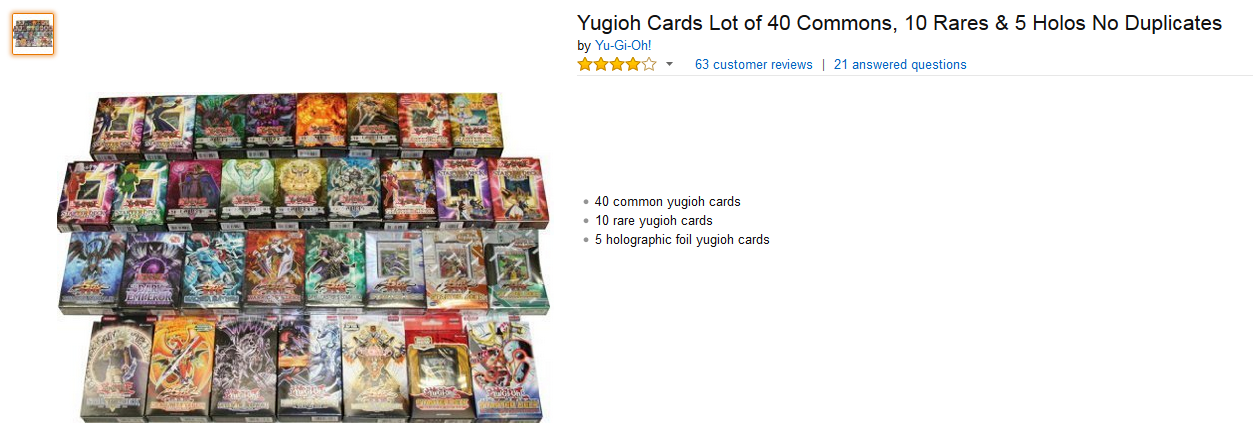 $7.47
They’re $14.65
Expensive
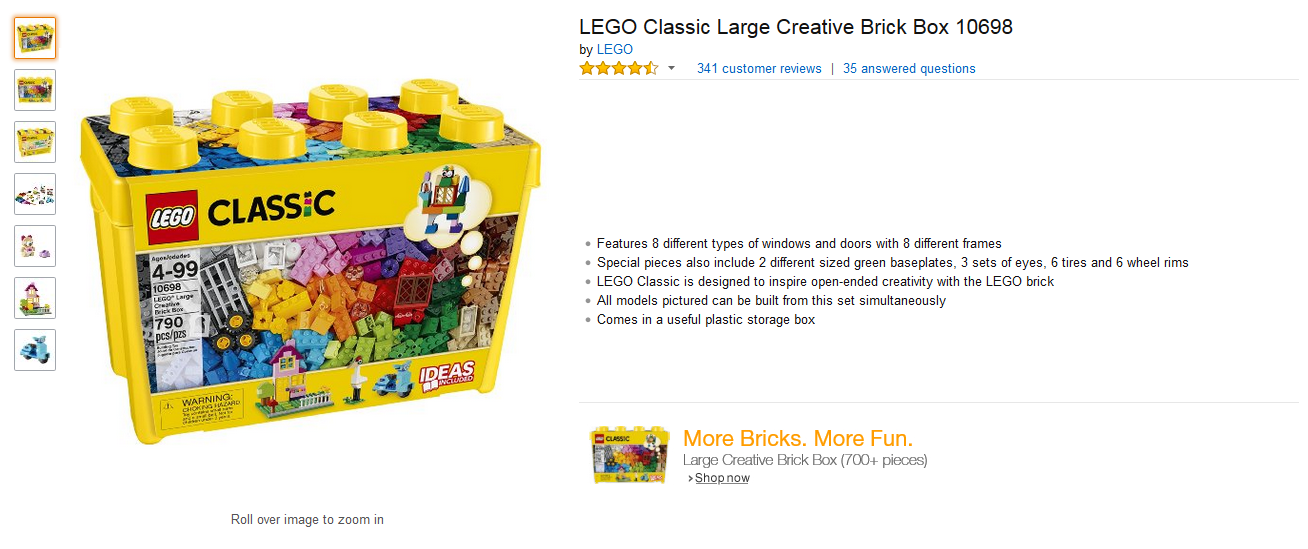 They’re $29.99
$49.99
Cheap
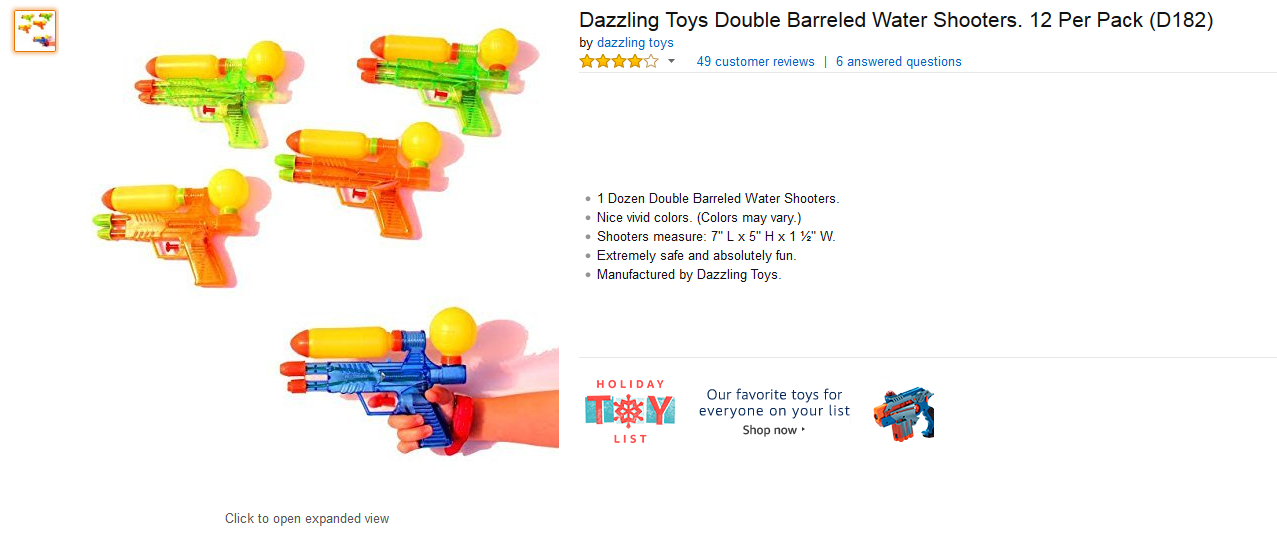 $14.99
They’re $9.33
Cheap
$13.49
They’re $10
Expensive